КОНКУРС «Зимняя площадка дошкольной образовательной организации» среди МДОО городского округа Саранск
Презентация зимних площадок МДОУ «Детский сад №91 компенсирующего вида»
2023 год
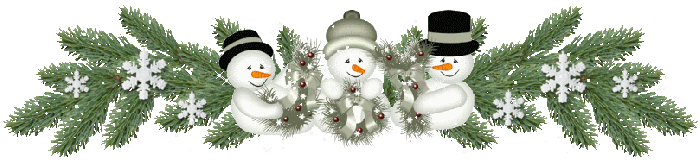 Состояние территории дошкольной образовательной организации:
– состояние отмостков, пешеходных дорожек, поребриков;
– обеспечение безопасности на территории детского сада (отсутствие сосулек, обозначение опасных мест, отсутствие скользких дорожек).
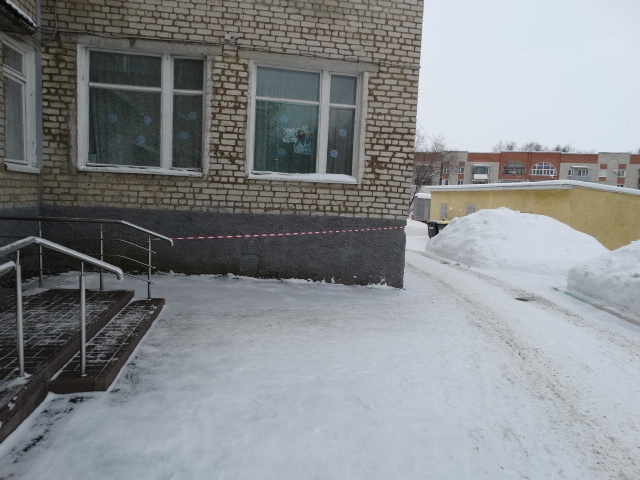 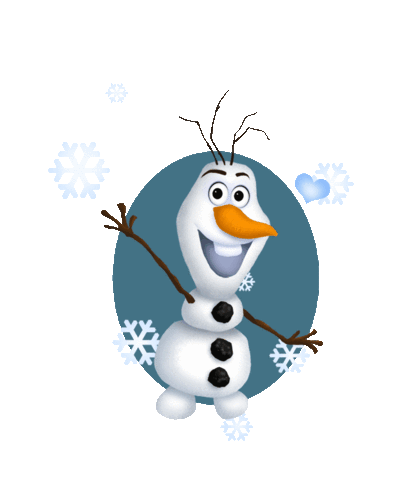 Состояние зимних спортивных площадок:
– наличие снежных построек (валы, барьеры для перешагивания или перелезания, горки, лабиринты, постройки из снега, сказочные герои), специально подготовленных дорожек для скольжения, лыжни, площадки для спортивных игр (в соответствии с возрастом детей);
– практическое использование снежных сооружений.
Младшая группа №1
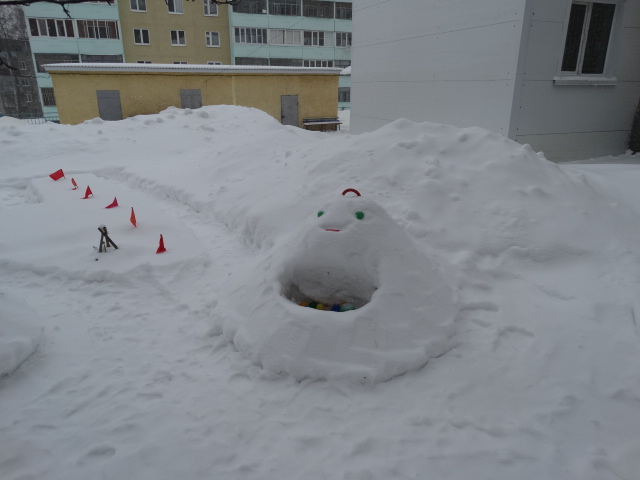 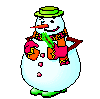 Старшая группа №6
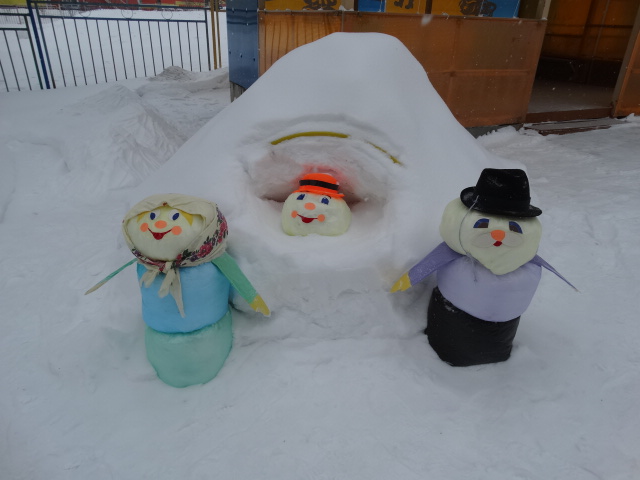 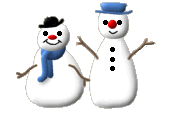 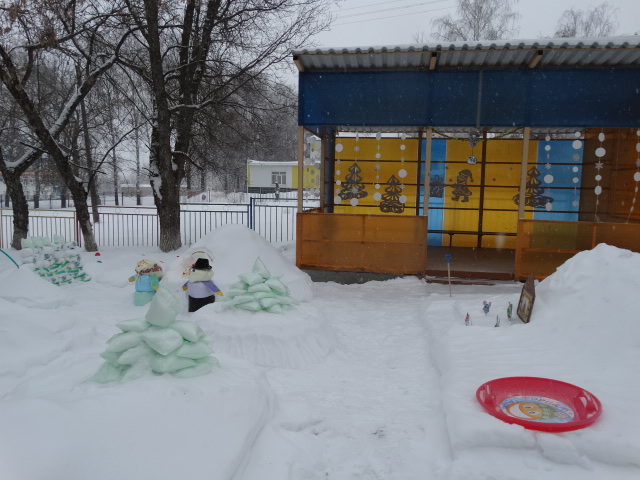 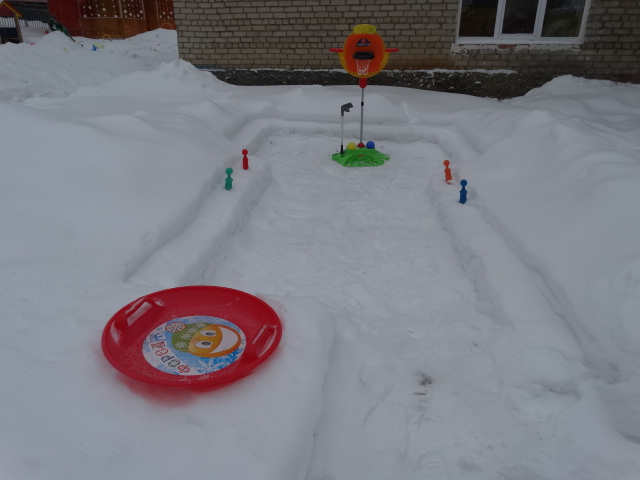 Старшая группа №3
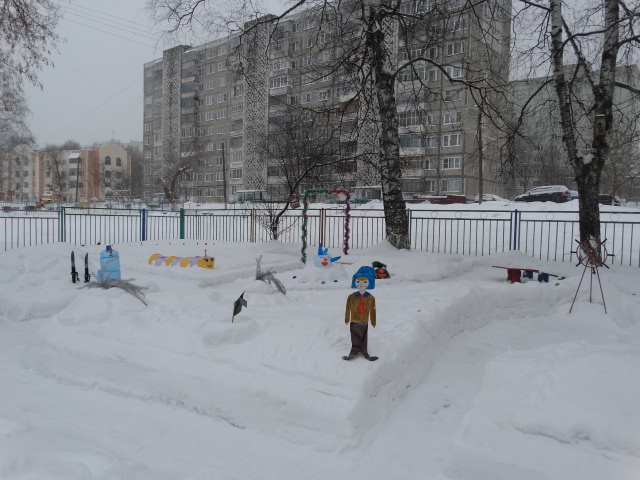 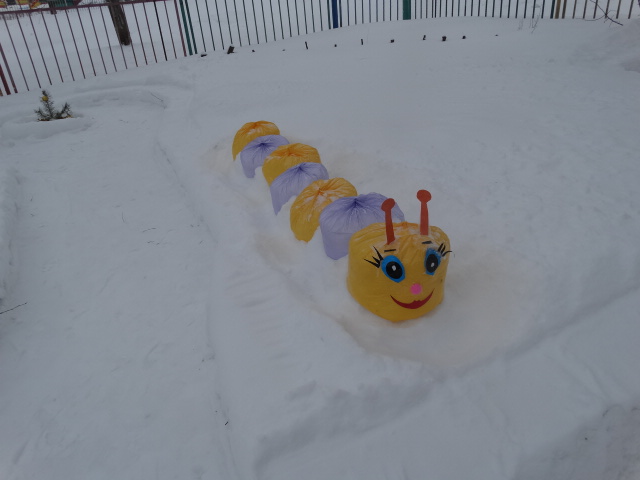 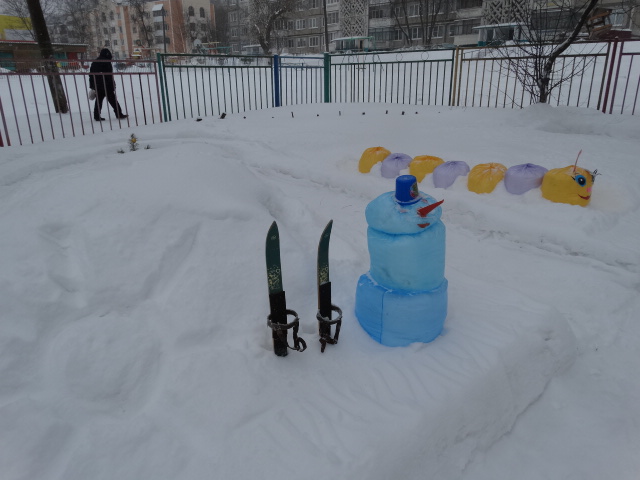 Подготовительная группа №2
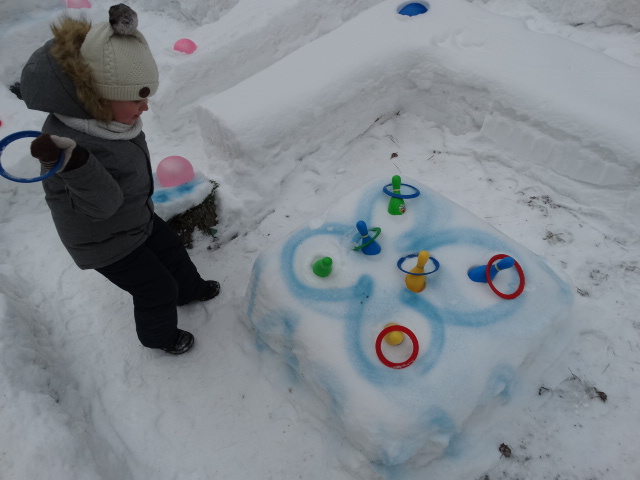 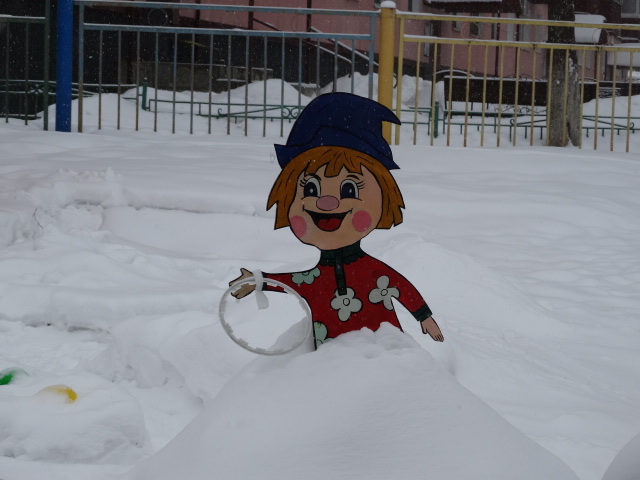 Подготовительная группа №4
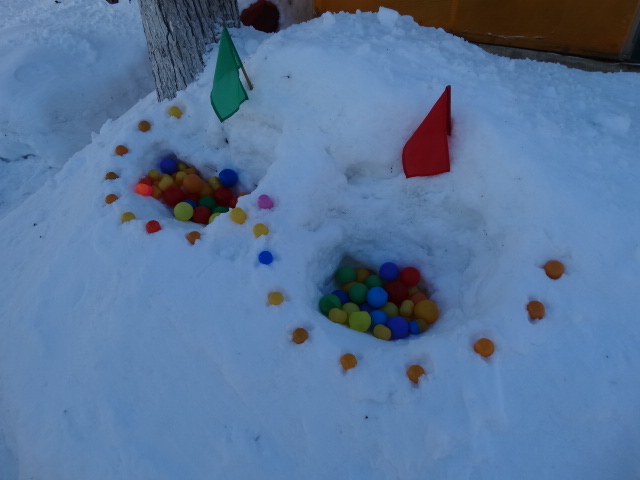 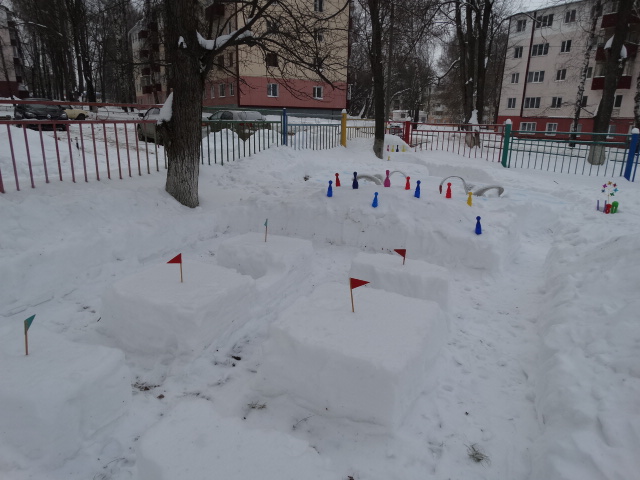 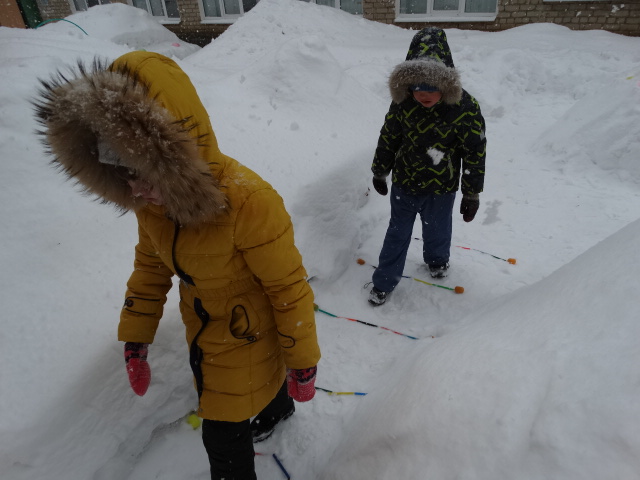 Состояние участков для зимних прогулок детей:
– оригинальность оформления участков (украшение лентами, цветными льдинками, тканью, сказочными сюжетами и др.);
– состояние веранд, подходов к верандам;
– эстетичность оформления участков.
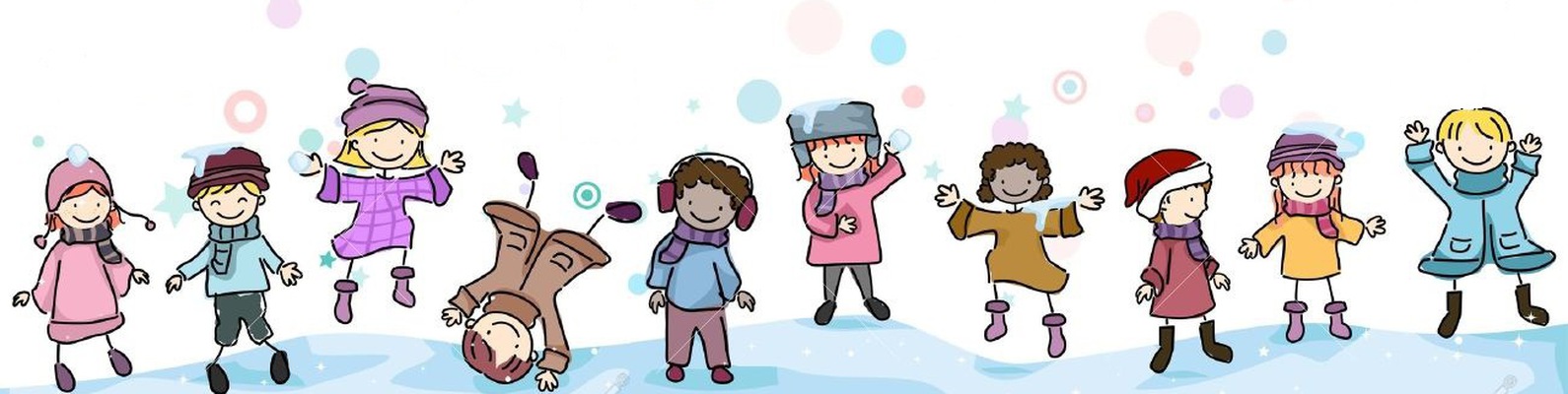 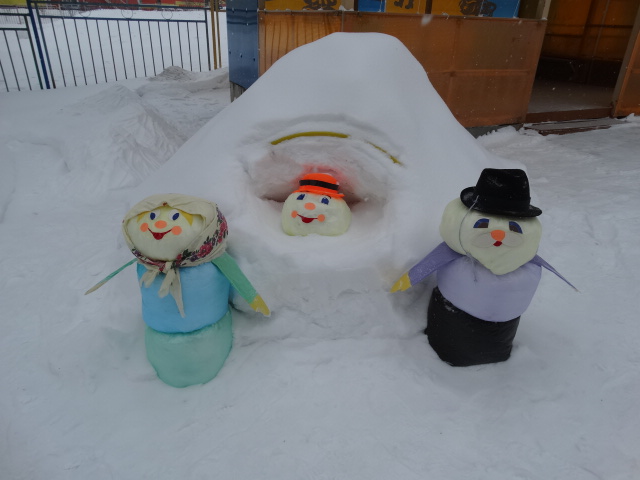 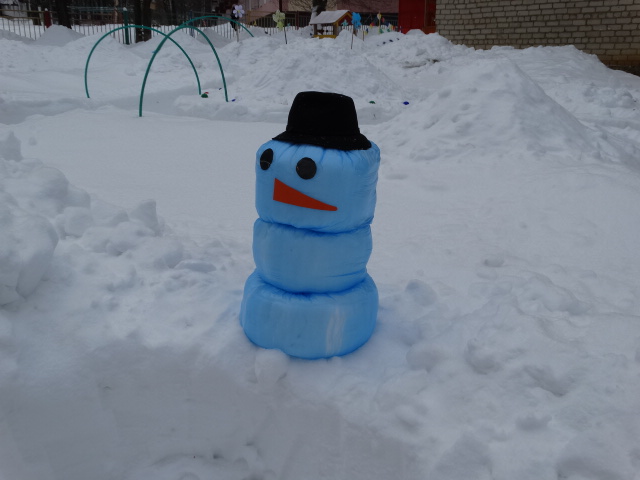 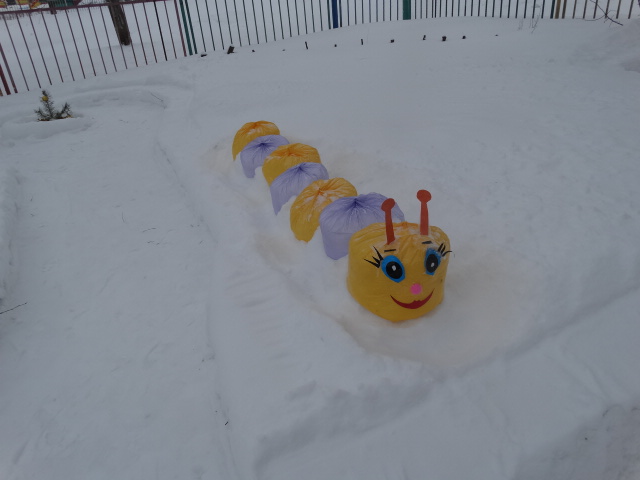 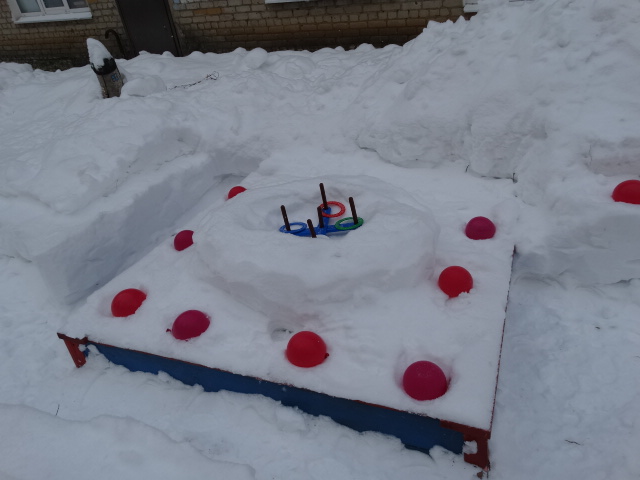 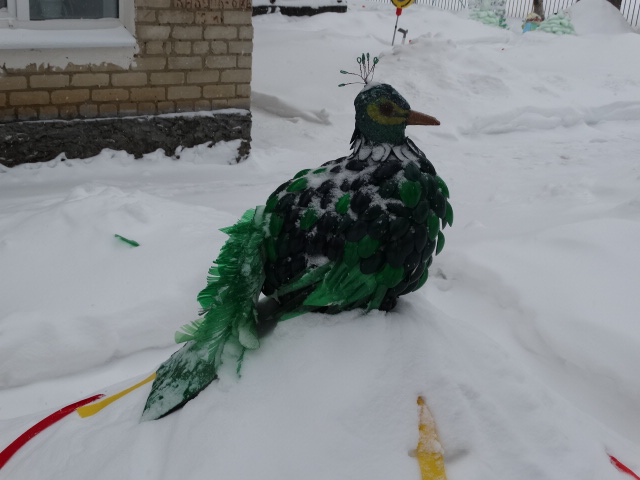 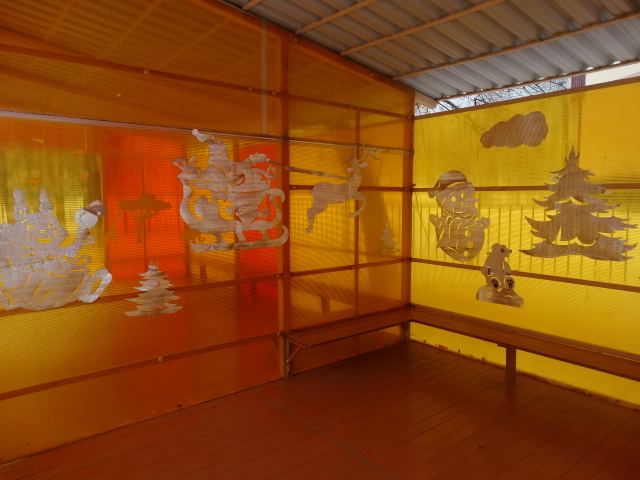 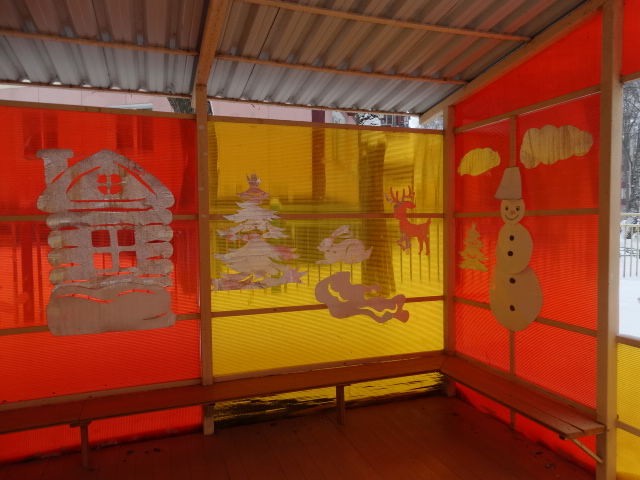 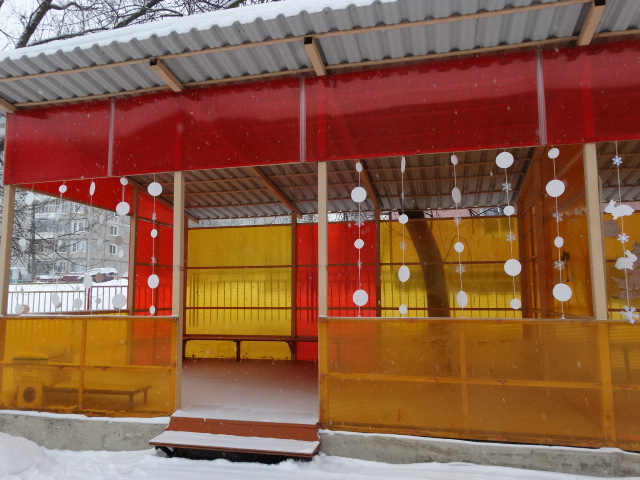 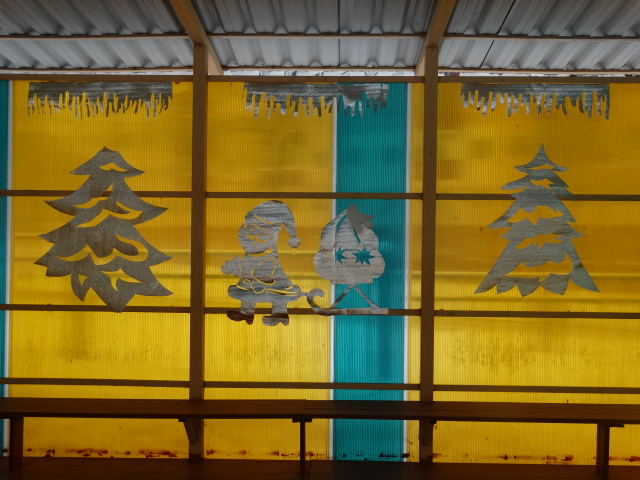 Наличие, состояния спортивного и игрового оборудования:
– выносной материал для проведения спортивных игр, игр на свежем воздухе (лыжи, ледянки, клюшки, санки и др.);
– выносной материал для организации детской деятельности во время зимней прогулки (лопатки, носилки для снега, снегомеры, ветряные рукава и др.) каждой возрастной группы.
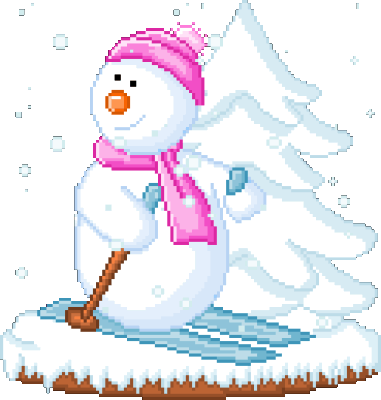 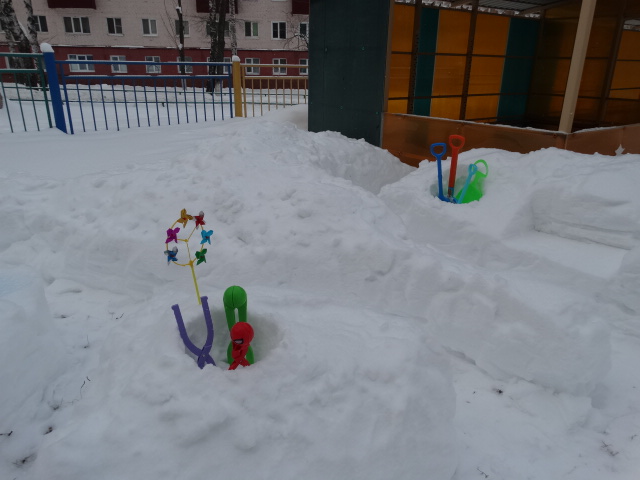 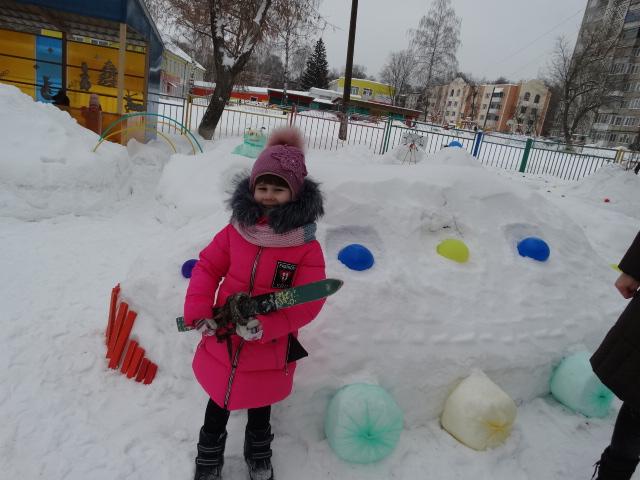 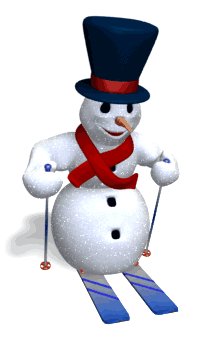 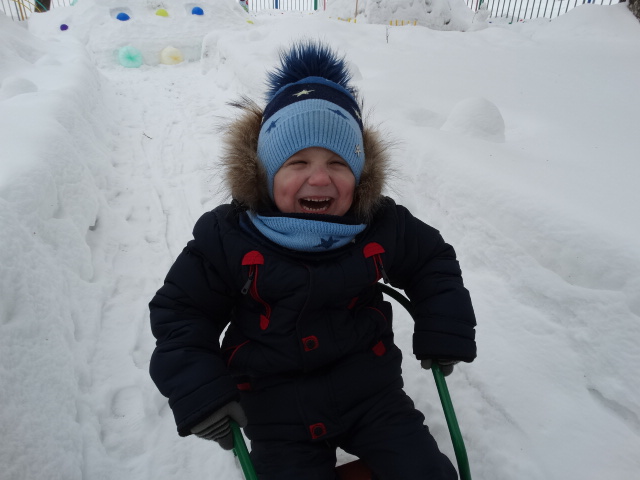 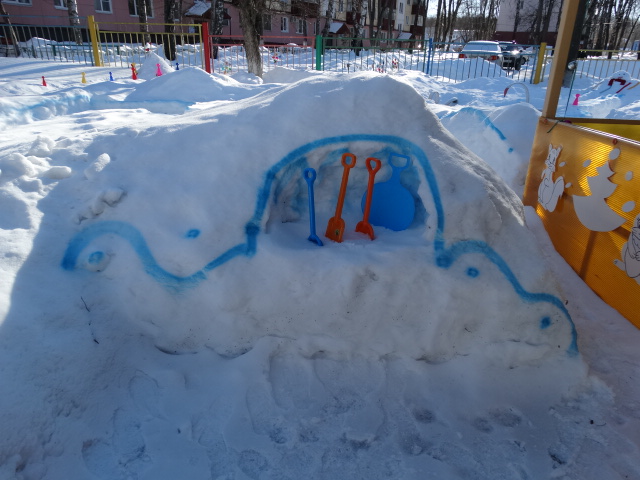 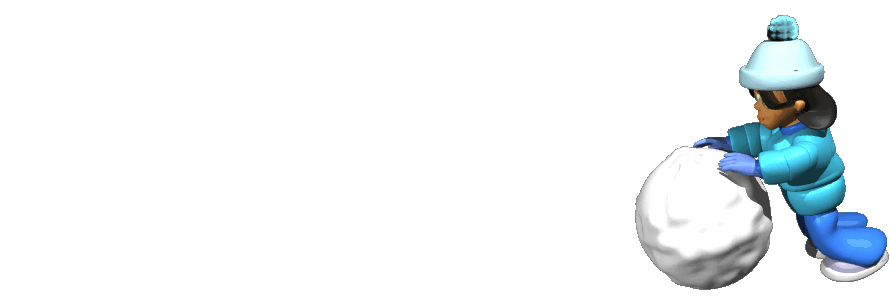 Безопасность и практичность используемого спортивного оборудования:
– в МДОУ «Детский сад №91» отсутствуют случаи травматизма во время проведения прогулок.
Работа с родителями, их участие в оформлении зимних площадок дошкольной образовательной организации
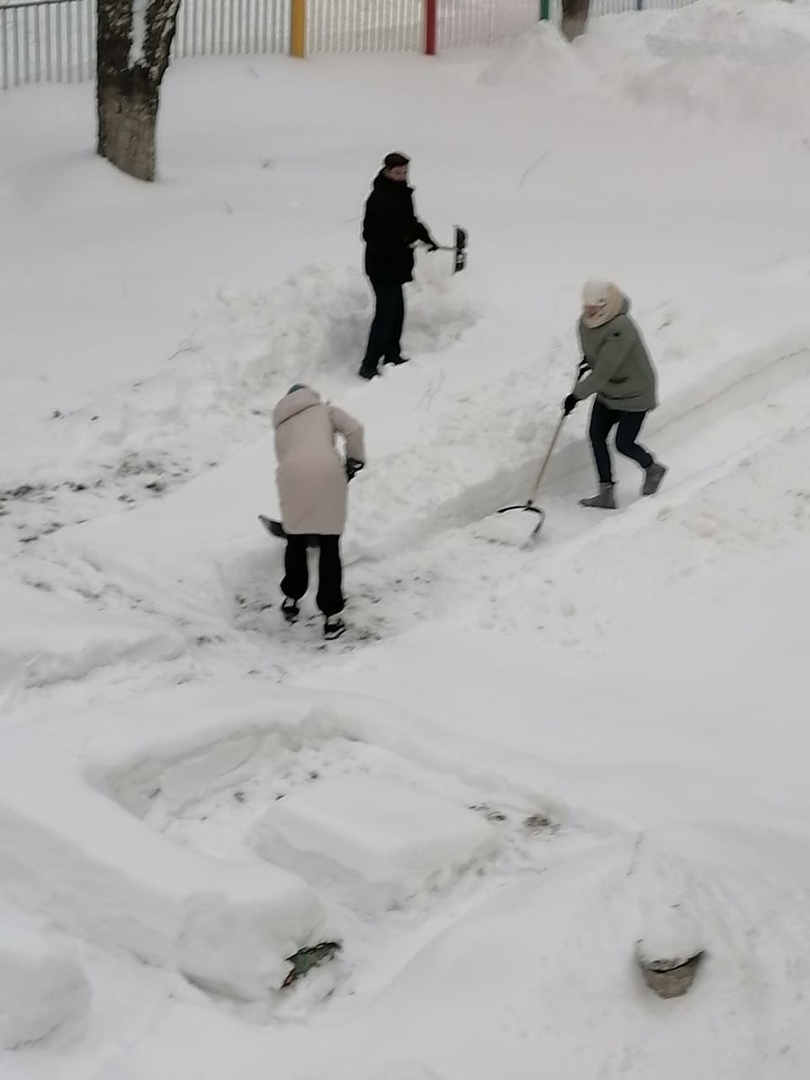 ЗА ВНИМАНИЕ!
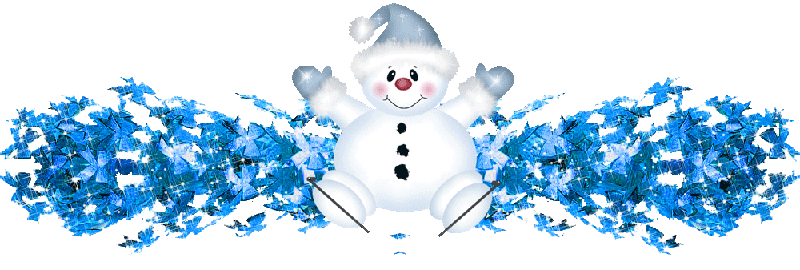